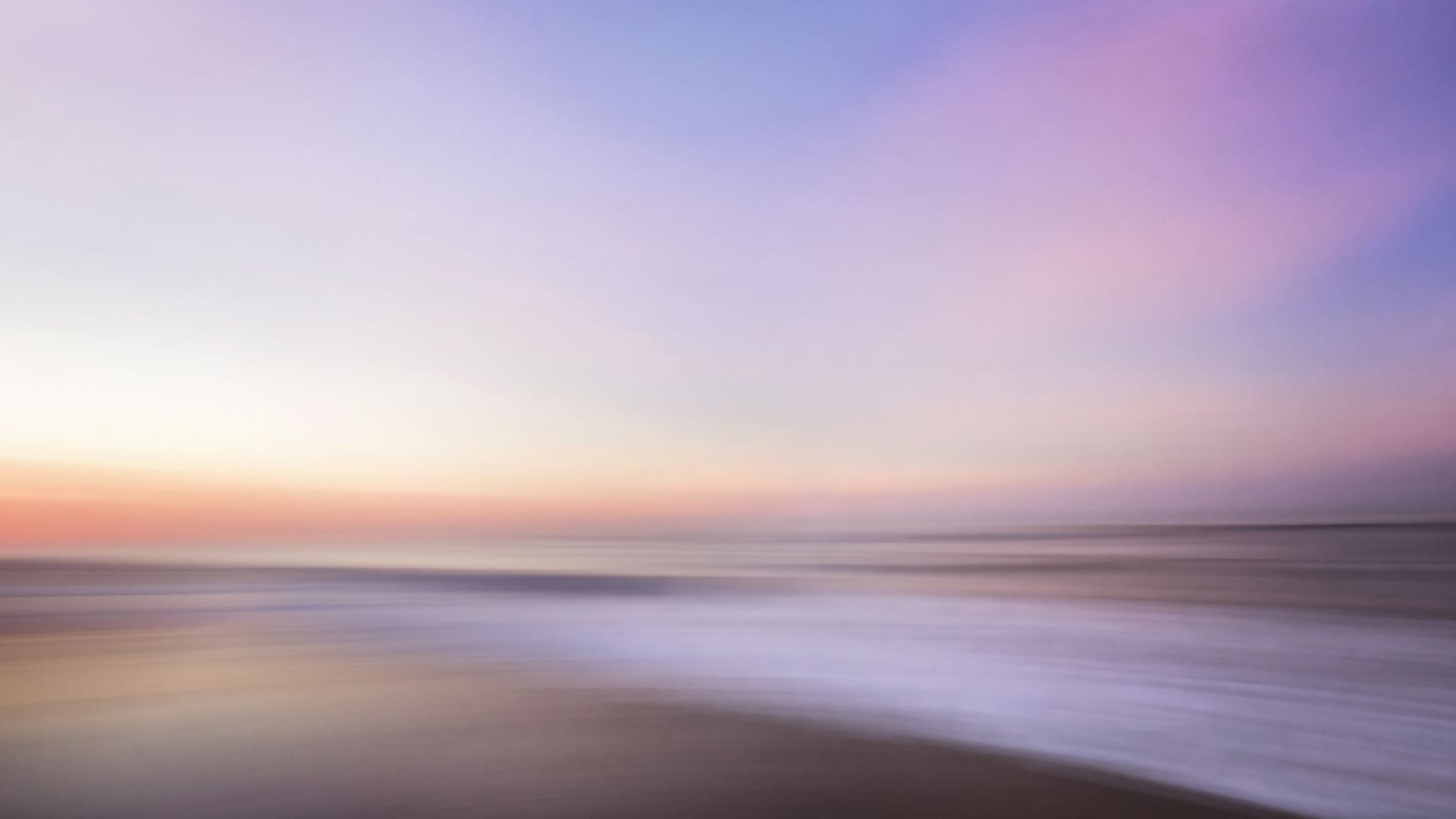 Grade 9 Parent Information Night
Welcome
[Speaker Notes: Heather]
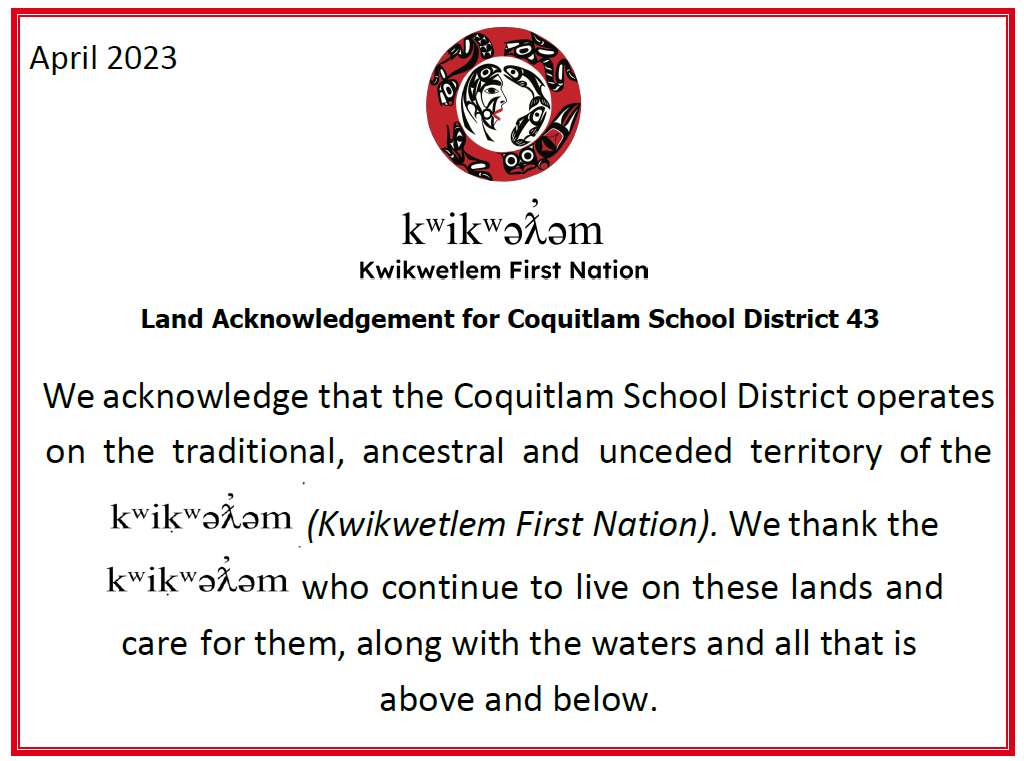 Administration
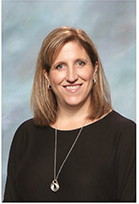 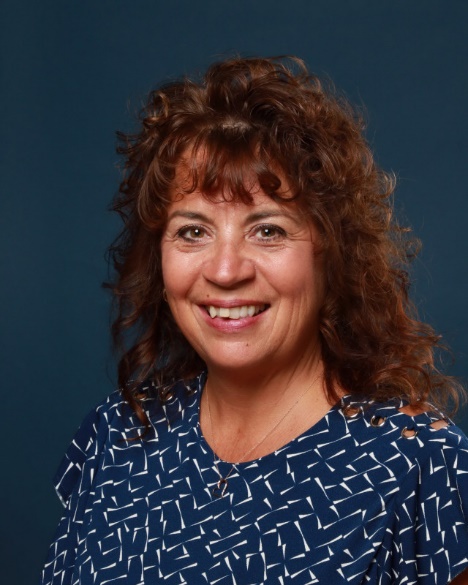 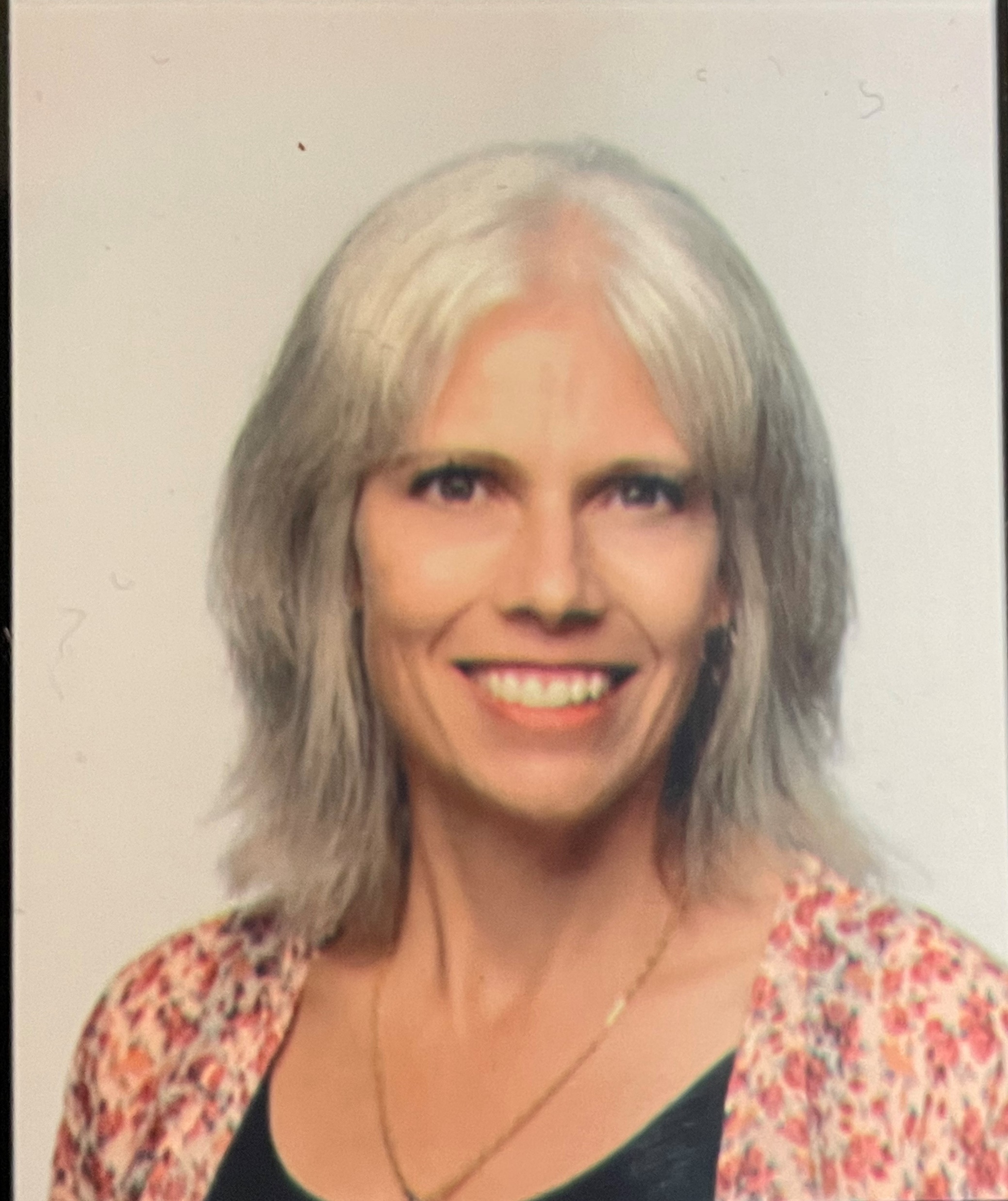 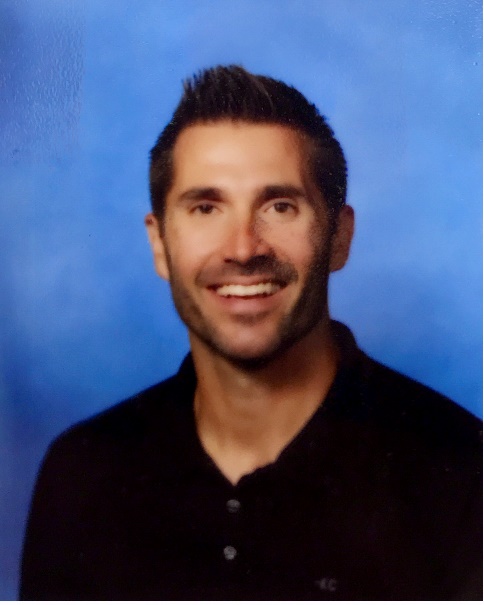 Principal
Ms. Murphy
Vice-Principal
Ms. Ciolfitto
      (A – G)– L)
Vice-Principal
Ms. Fridge 
(H - O)
Vice-Principal
Mr. Nelson 
(P - Z)
[Speaker Notes: Heather]
Counsellors
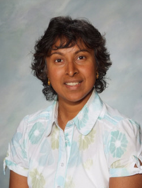 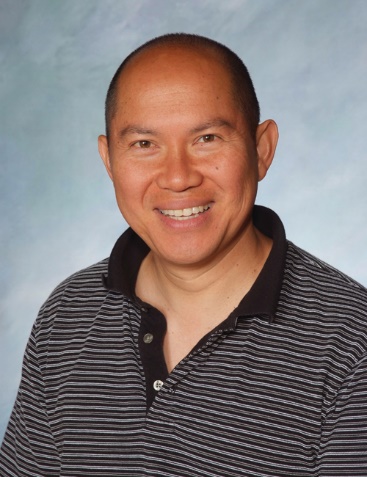 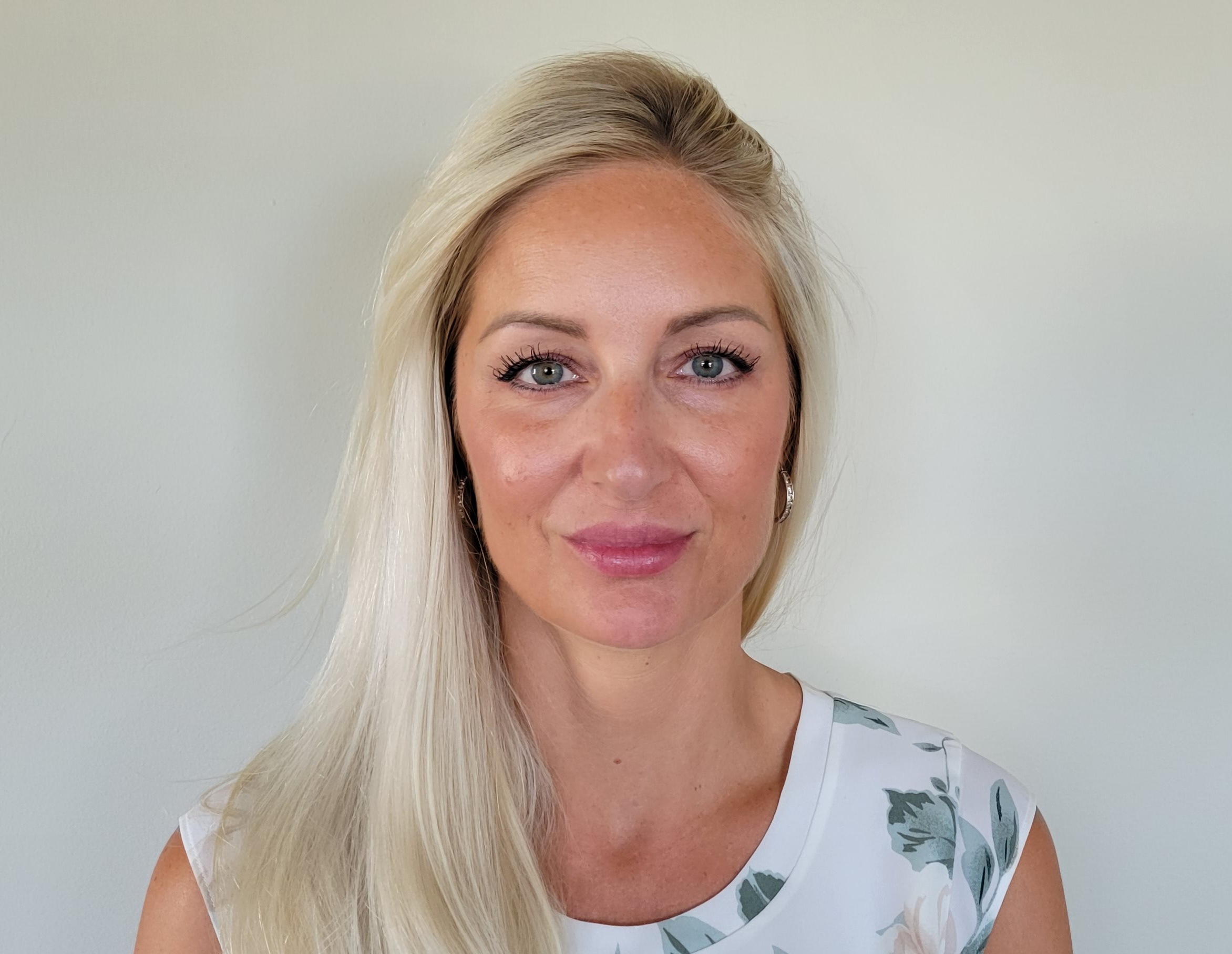 Ms John			Mr Chang		Ms Birsan
   A-G				H-O			P-Z
[Speaker Notes: Warren]
Charles Best PAC
Insta:    @charlesbestpac
Email:   bestpacchair@gmail.com
 
PAC Chairperson :  Graehem Illman 
 
Home | Dr. Charles Best Secondary PAC (bestpaccomms.wixsite.com)
Oct 3 
Nov 6
Jan 8 
Mar 4
May 6

7 pm in the library
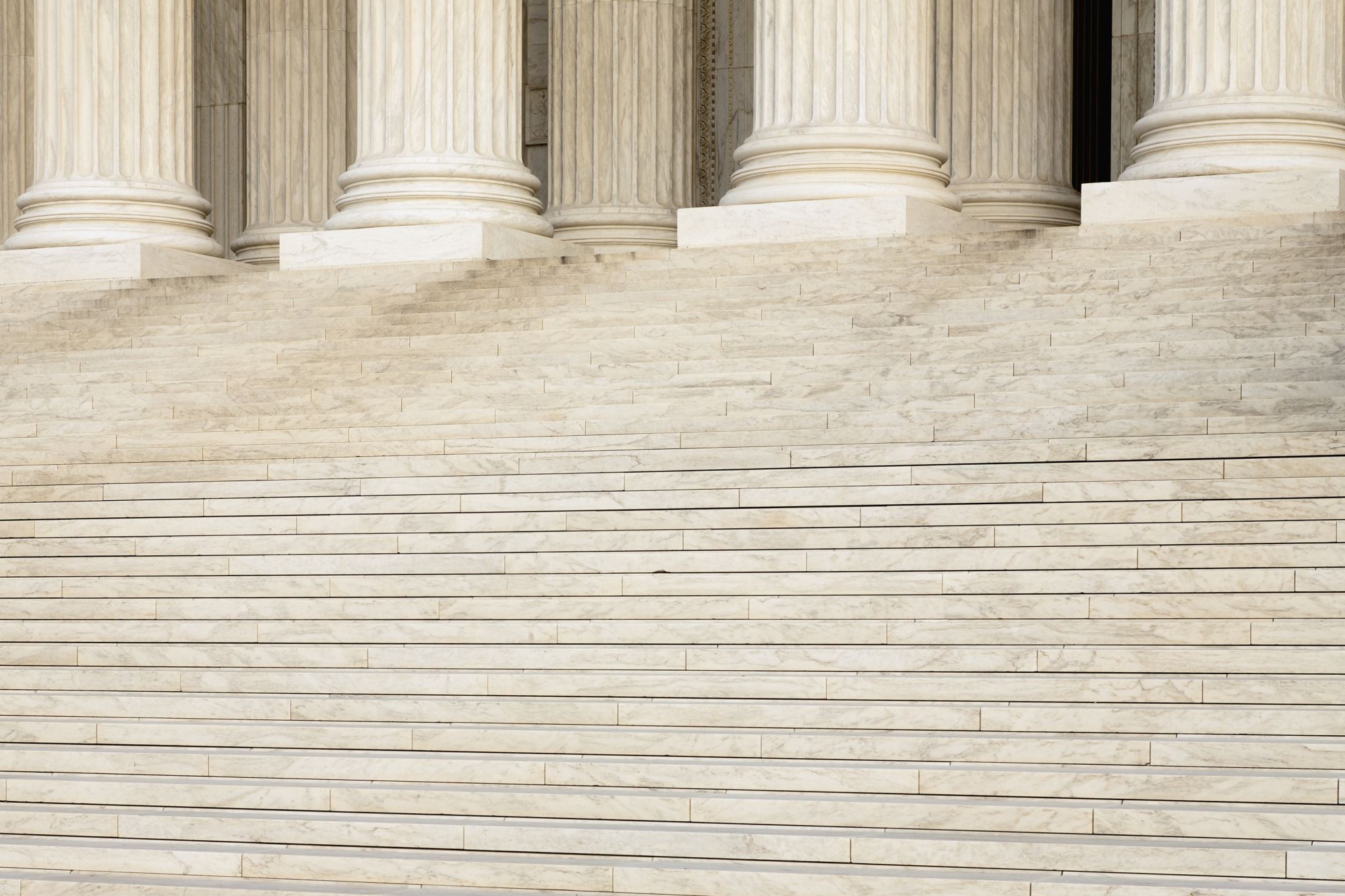 YMCA
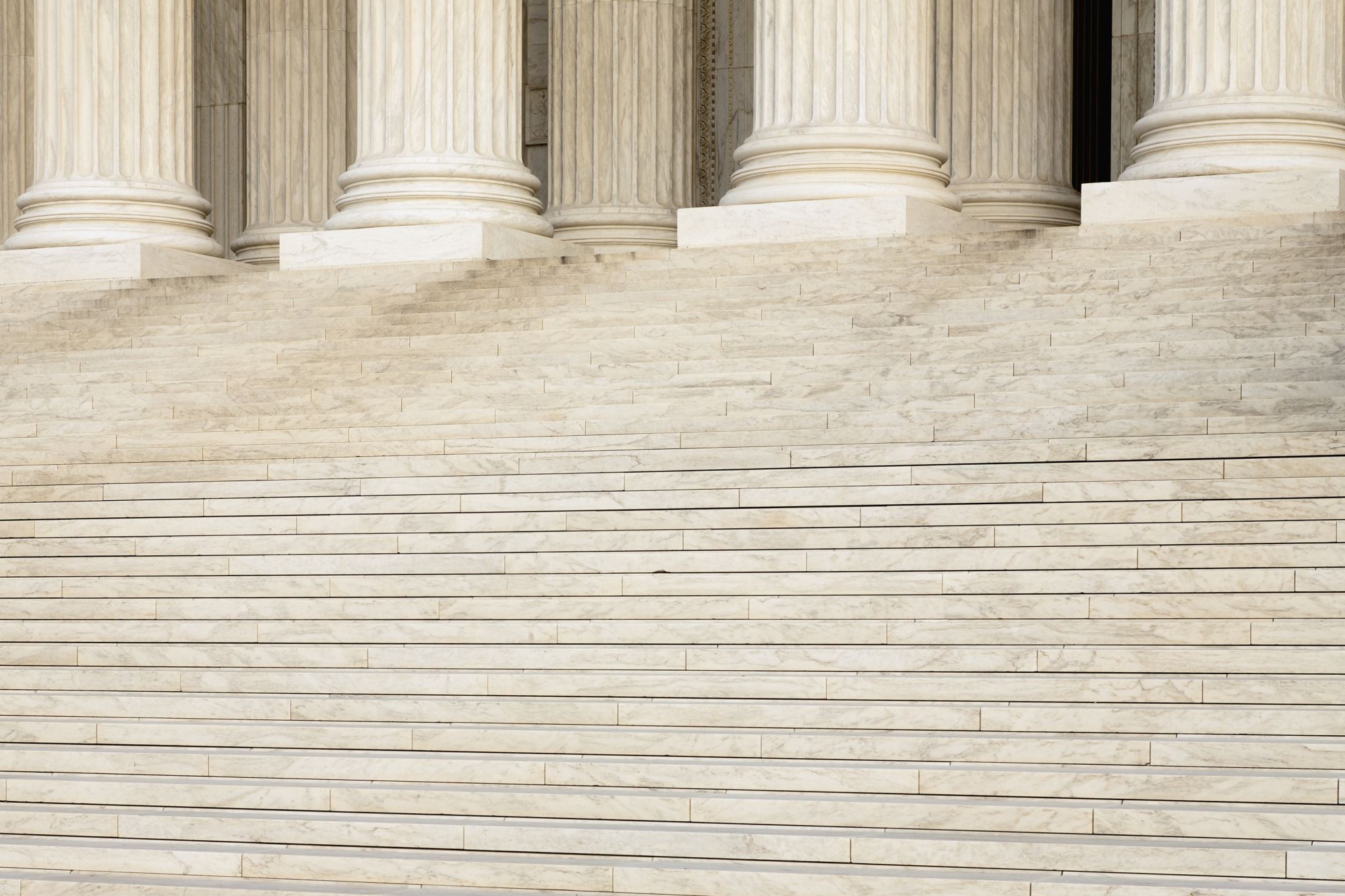 Student Council
Things students love about high school
[Speaker Notes: Couns.]
Some of the Challenges
[Speaker Notes: Couns]
What students can do to help themselves
Attend every class, every day
Use a system to keep their binder and school supplies organized
Use a planner
Learn and use strategies to manage their time and resources
Check in regularly with the teacher, tutor or another person for help
Implement the Healthy Mind Platter (Dan Siegel, more later)
[Speaker Notes: Couns]
Homework:
[Speaker Notes: Assignments due
How long to complete assignments
Assign 2 hours of study time every night (5x weekly should be enough)
Put in homework in study time


What about perfectionists? Focus on “Excellence” instead of “Perfection” .  No one is perfect. Excellence= doing the best you can under the given circumstances.  For me: getting 52% in English 100.]
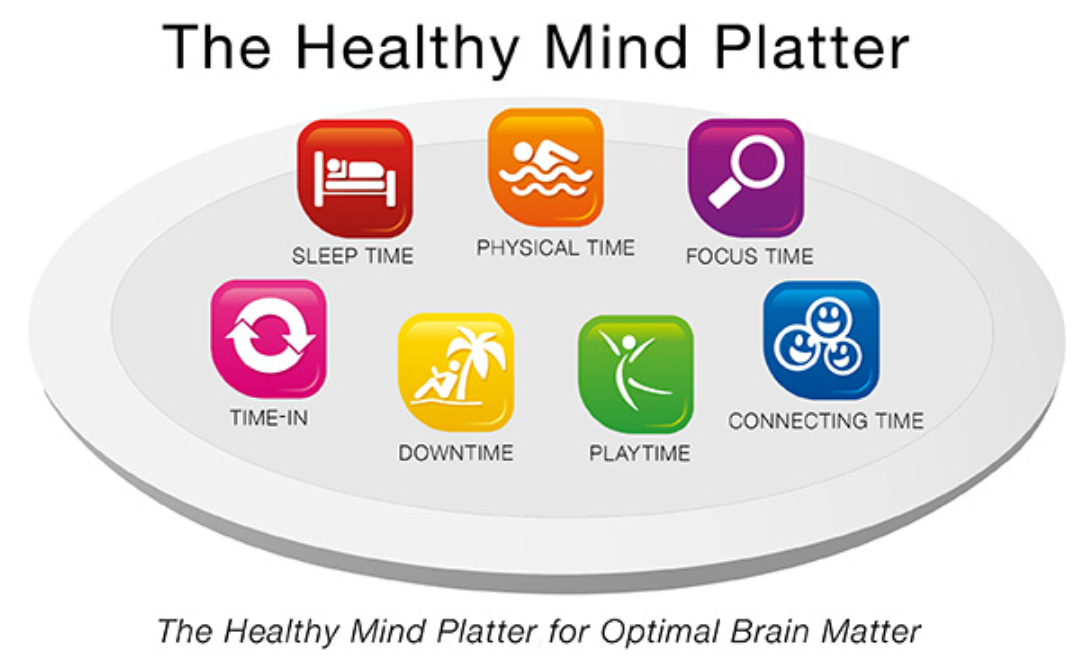 [Speaker Notes: Couns.Consider how your child might portion out a representation of how much of their day is spent on each element of the platter. How might you help balance things?]
During times of change and transition, there is a need to support our kids more
Help with organization- model processes and strategies
Show interest in homework 
Become familiar with Teams sites
Reach out to teachers 
Balance Co-regulation and self-regulation
Encourage, encourage 
Keep lines of communication open
Monitor for behaviour changes
How parents can help
[Speaker Notes: Couns]
Informative Books
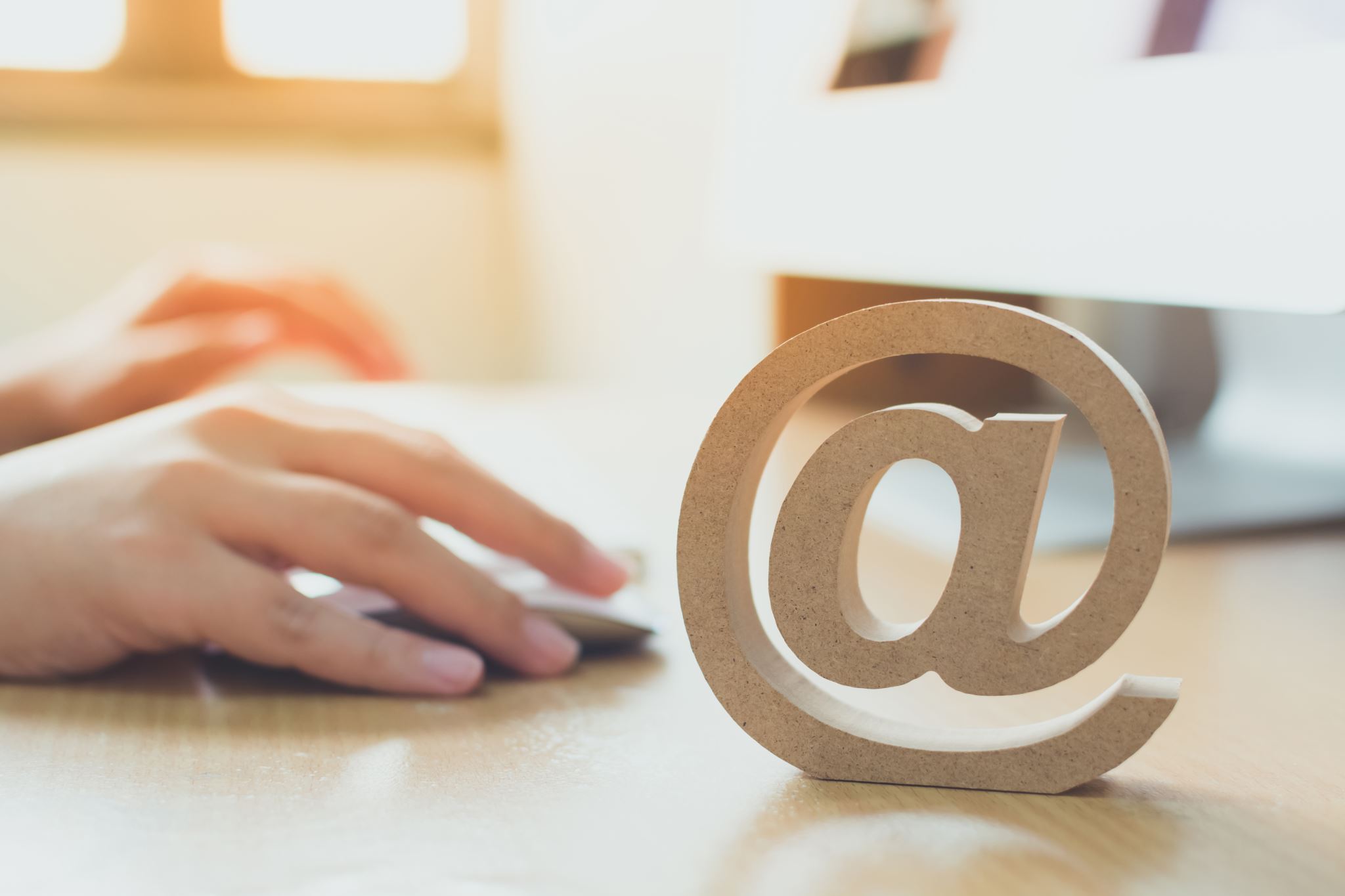 Contact teachers:(first initial)(lastname)@sd43.bc.cae.g. fsmith@sd43.bc.ca
Attendance
Process: charlesbestattendance@sd43.bc.ca
include in email child’s full name, grade, absence reason, specific dates student is away and returning
Semester 1 closed campus
[Speaker Notes: Kelly]
Athletics-Autumn Options
[Speaker Notes: Kelly]
Athletics-Winter Options
[Speaker Notes: Kelly]
Get Involved - Clubs
Club Day Wednesday, September 20th was a success!

38 Clubs offered this year

Club List posted in the front foyer. Contact sponsor teacher to get involved.
[Speaker Notes: Kelly]
Digital Learning 10A Grade 9 course for success at Best
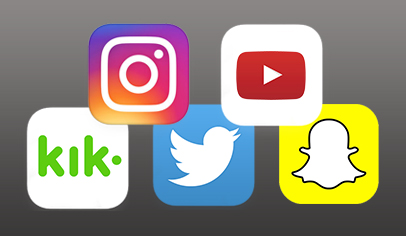 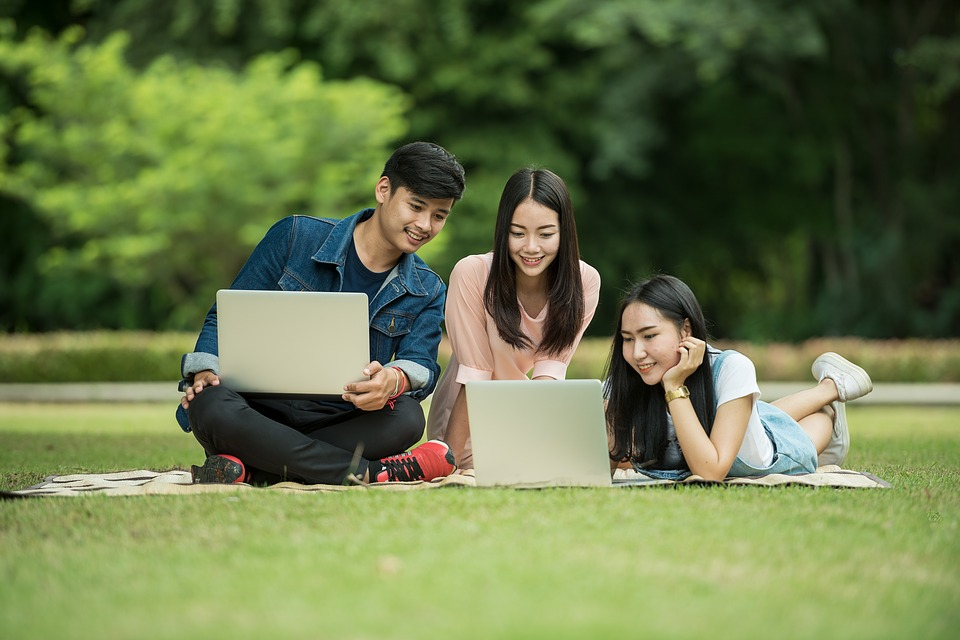 Prepare students for the digital world
Develop Positive Digital Citizens
Ensure that students are safe online
Build community, participation, and belonging
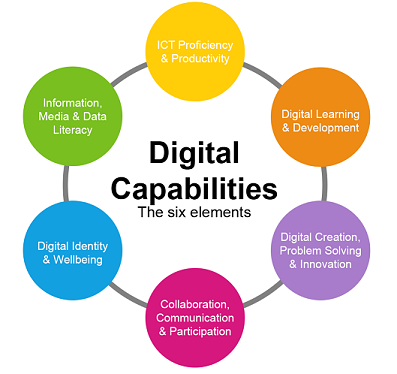 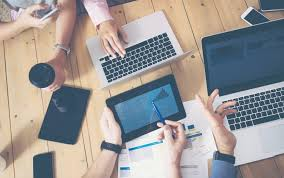 [Speaker Notes: Joel]
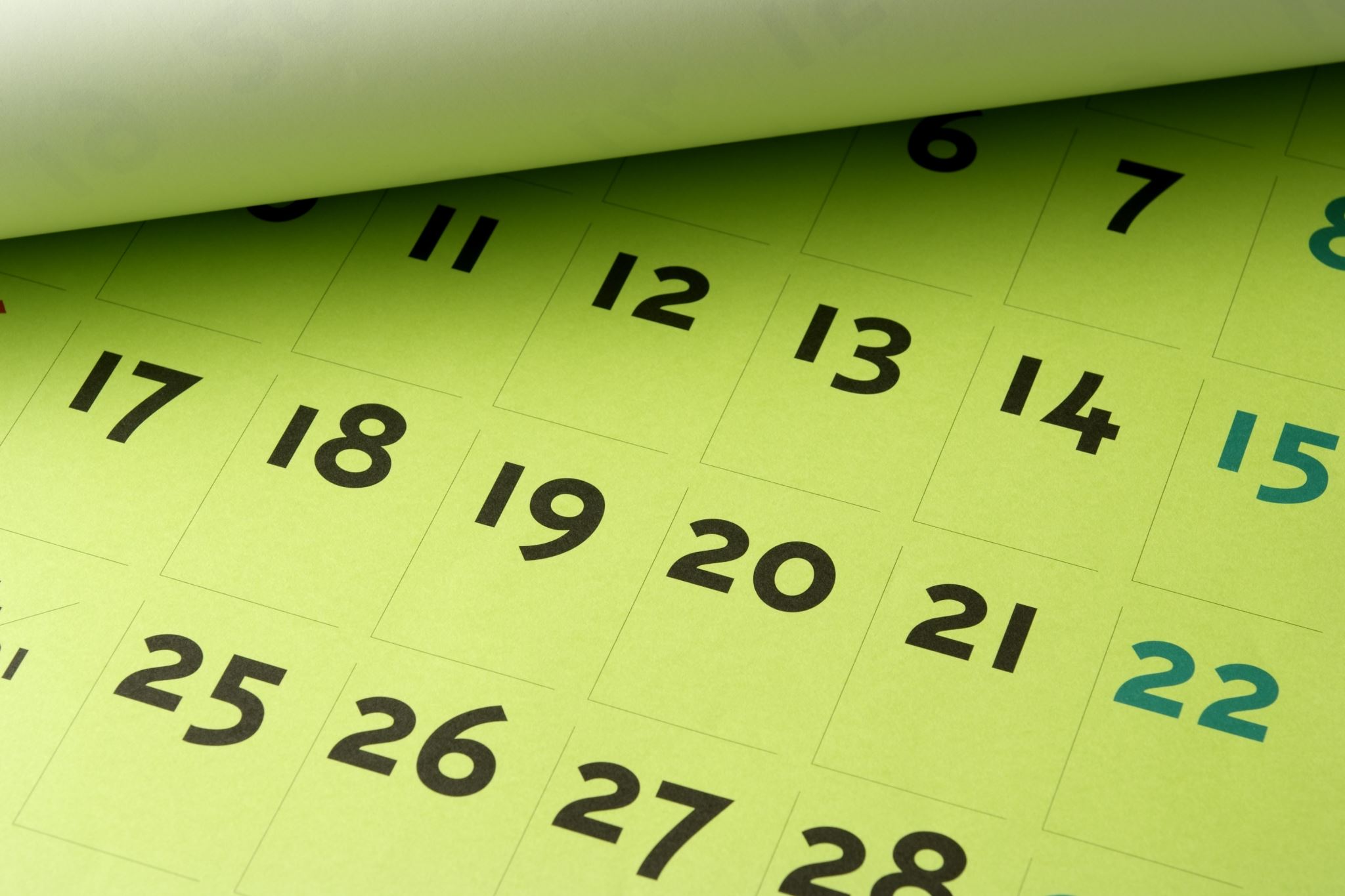 Digital Learning 10
Please encourage your child to check Teams regularly for Monthly assignments.

Parents will receive regular updates through email

Students will receive support on their lunch in the Tech Center.
[Speaker Notes: Joel]
There will be no grade 9 classes at Charles Best on Nov. 1
Grade 9 students are responsible for making arrangements with a parent, guardian, aunt, uncle, neighbour, family-friend to attend a workplace on Nov. 1
Grade 9 students will complete an assignment in their DL10 Team during or after their experience on Nov. 1 – reflecting on the physical work environment (ex. would they rather work in a library, in a park, or in a hospital emergency room?)
Career Education begins Nov. 1 and continues throughout high school with Career Life Education 10 and Career Life Connections 12.
Nov. 1 Take Our Kids to Work Day
[Speaker Notes: Michelle]
Reporting- some changes
Everyone will receive a Learning Update in mid-October
Greater focus on Competencies
Proficiency Scale instead of % or LG 
Extending
Proficient
Developing
Emerging
Report will have comments that describe what ‘s working, what’s next for you and include a comment about your work habits/ engagement in class
New Reporting Order
Same Timeline
NOV 2023
Sem 1 Midterm Report
Oct 2023
Sem 1 Learning Update
JAN 2023
Sem 1 Final Report
MAR 2024
Sem 2 Learning Update
Apr 2023
Sem 2 Midterm Report
June 2024
deploy strategic networks with compelling e-business needs
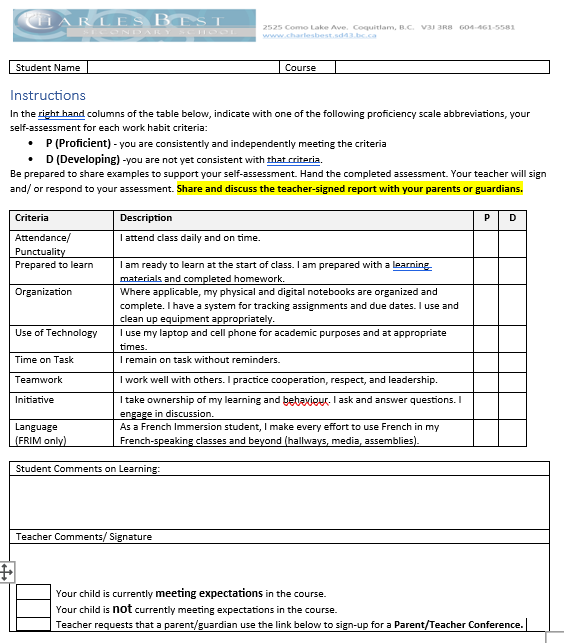 Oct 11-First Learning Update
Describes learning behaviours in each class.
No details about “marks” or progress yet.
Teacher may request Parent – Teacher conference. Link to book embedded in report.
20XX
presentation title
25
Where to find more information
Shifts in Student Reporting (gov.bc.ca)
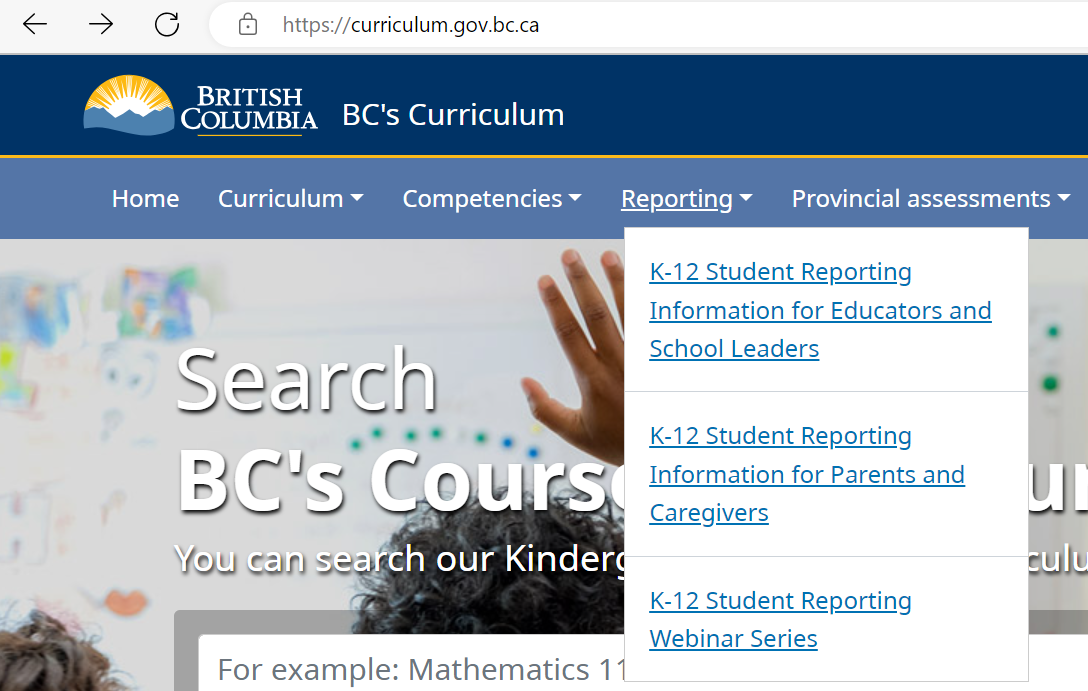 20XX
presentation title
26
[Speaker Notes: Addressed slides 12-18 in Ministry slides (information for Parents and Caregivers link)]
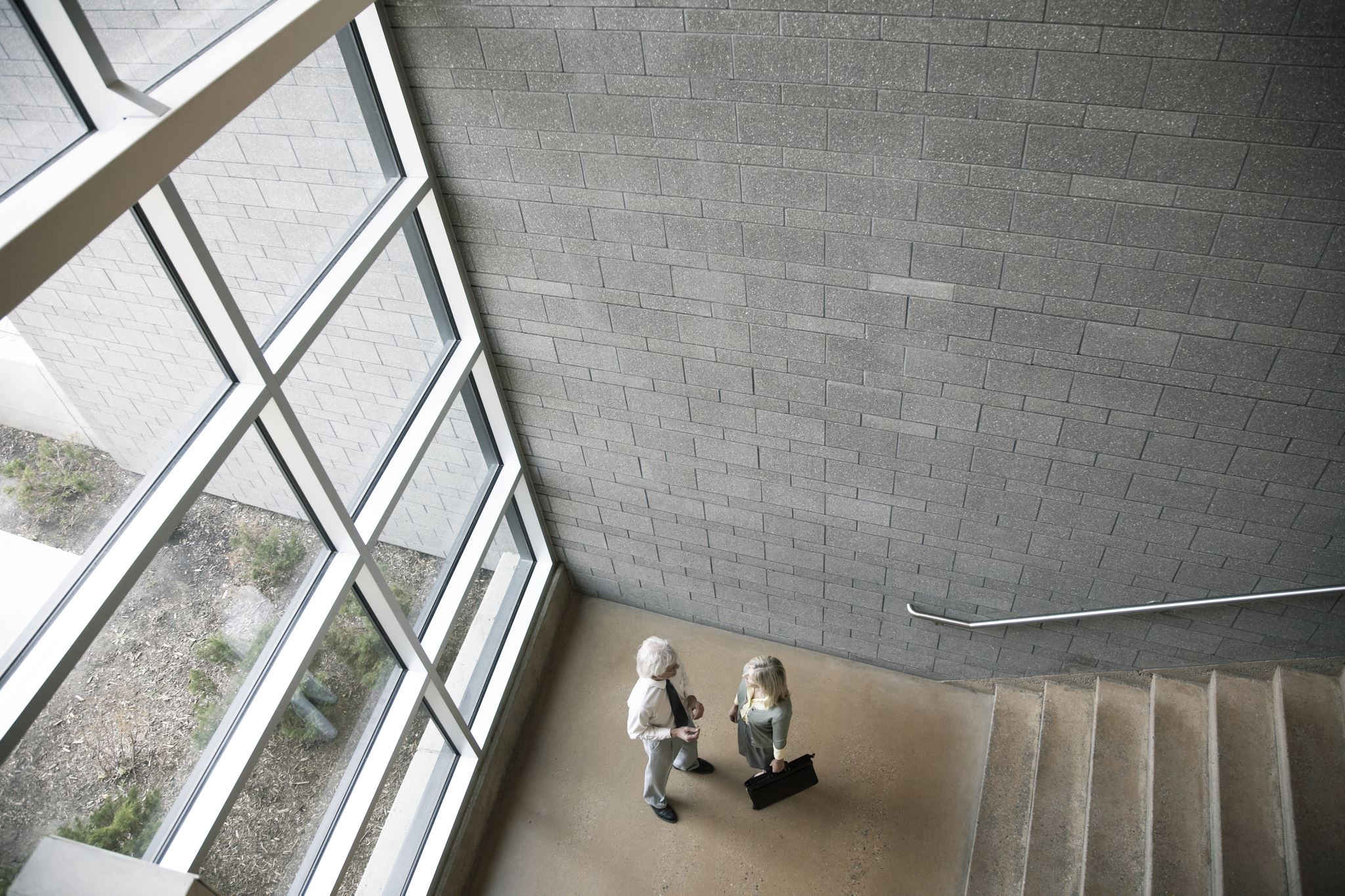 FRIM stream – Please stay here
English stream  - Campus Walkabout 
Admin / Counsellors/ Student Leadership will be around to answer questions on each floor
[Speaker Notes: Heather/ Pierre Henri]
Campus Walkabout Some Points of Interest
First Floor
Foods Room / Math Tutorial Room
Main Floor
Gyms / Cafeteria/LRC
Third Floor
Library Learning Commons
Outside
6-Plex / Outdoor classroom / Turf Fields
[Speaker Notes: Heather]